Charakterizace mechanických vlastností materiálu
Instrumentovaná indentace
Instrumented indentation
Úvod
Jaké mechanické vlastnosti nás nejvíce zajímavé v nanotechnologii?
Tvrodost
Youngův modul
Lomová houževnatost
Tvrdost
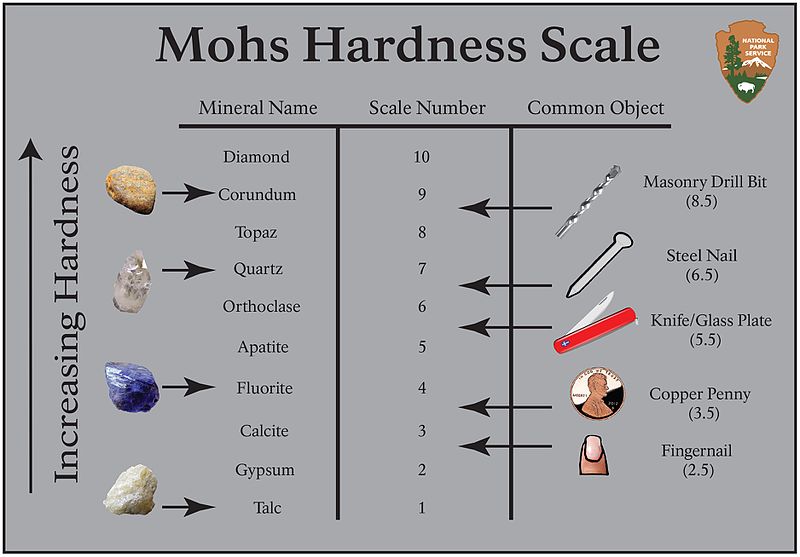 Nejdříve definována v Mohsově škále – tvrdší materiál udělá vryp do měkčího materiálu
Později definována jako odolnost materiálu vůči plastické deformaci
https://www.nps.gov
Youngův modul
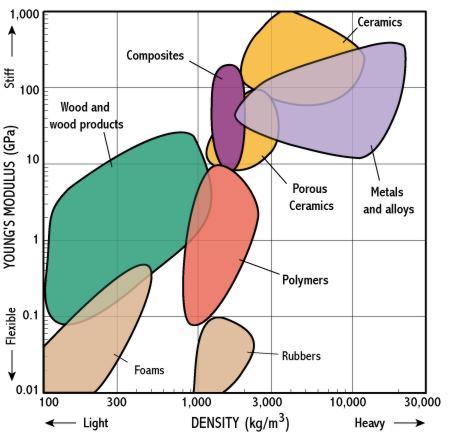 http://www-materials.eng.cam.ac.uk
Lomová houževnatost
Tlak, při kterém v materiálu vznikne křehká trhlina
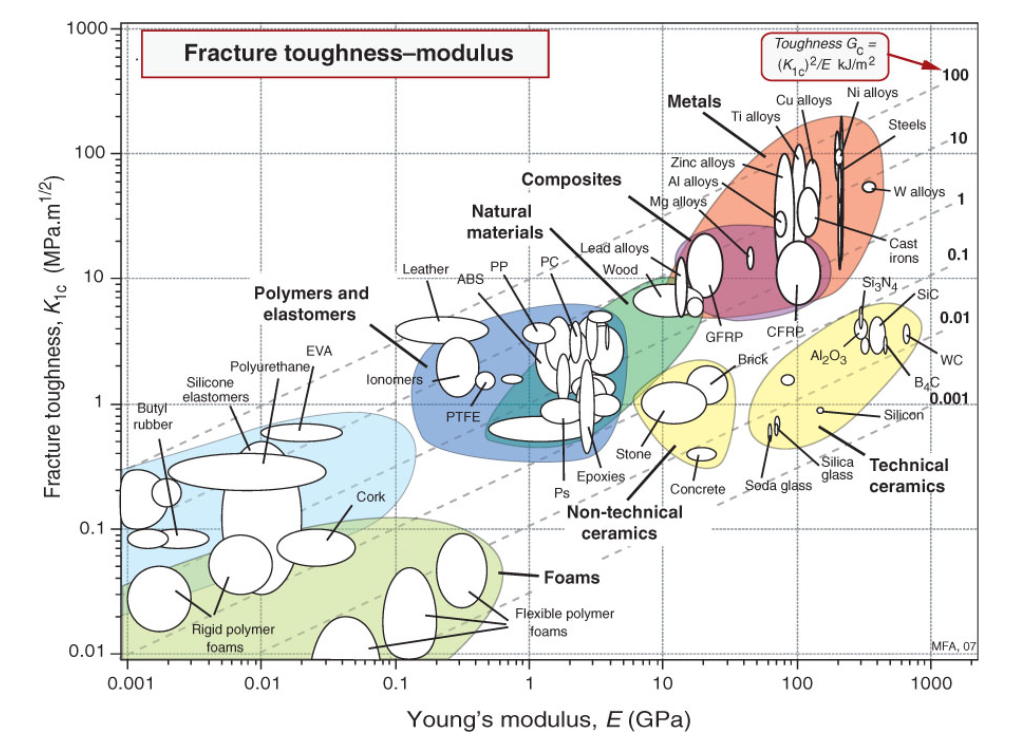 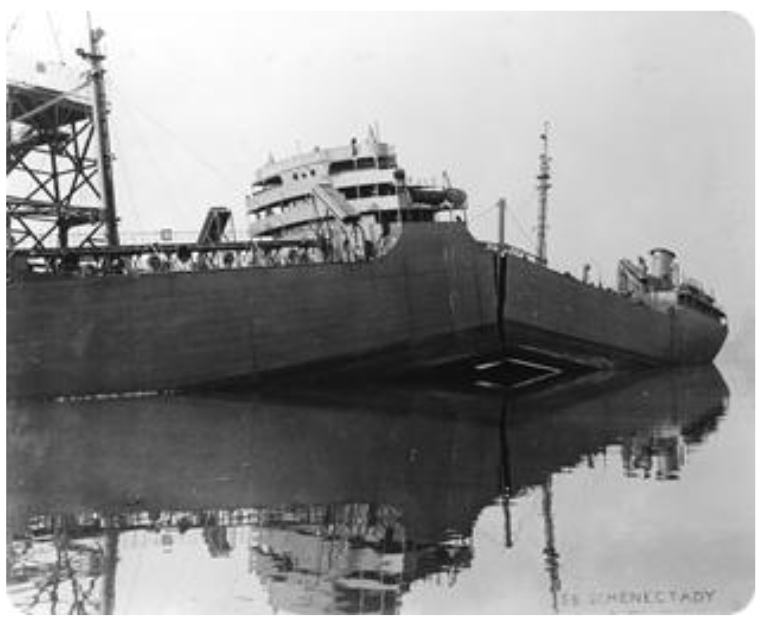 https://ocw.tudelft.nl
https://ocw.tudelft.nl
Video
Probing the mechanical properties of materials at small scales with nanoindentation (George Pharr)
https://www.youtube.com/watch?v=6YLTiR3E5JM
Indentace
Praktické problémy s touto definicí?
Závisí na tvaru indentoru
Brinellova tvrdost, Knoopova tvrdost, Vickersova tvrdost,…

Tenké povlaky
Velikost reziduálních vtisků je ve stovkách nebo i desítkách nanometrů. Je problém vtisky na vzorku najít, natož rozumně změřit jejich plochu.
Řešení těchto problémů
Neměřit plochu vtisku přímo, ale sledovat hloubku vniku a ze znalosti tvaru indentoru plochu dopočítat (depth sensing indentation).
Sledujeme tedy zátěžovou křivku (load displacement curve)
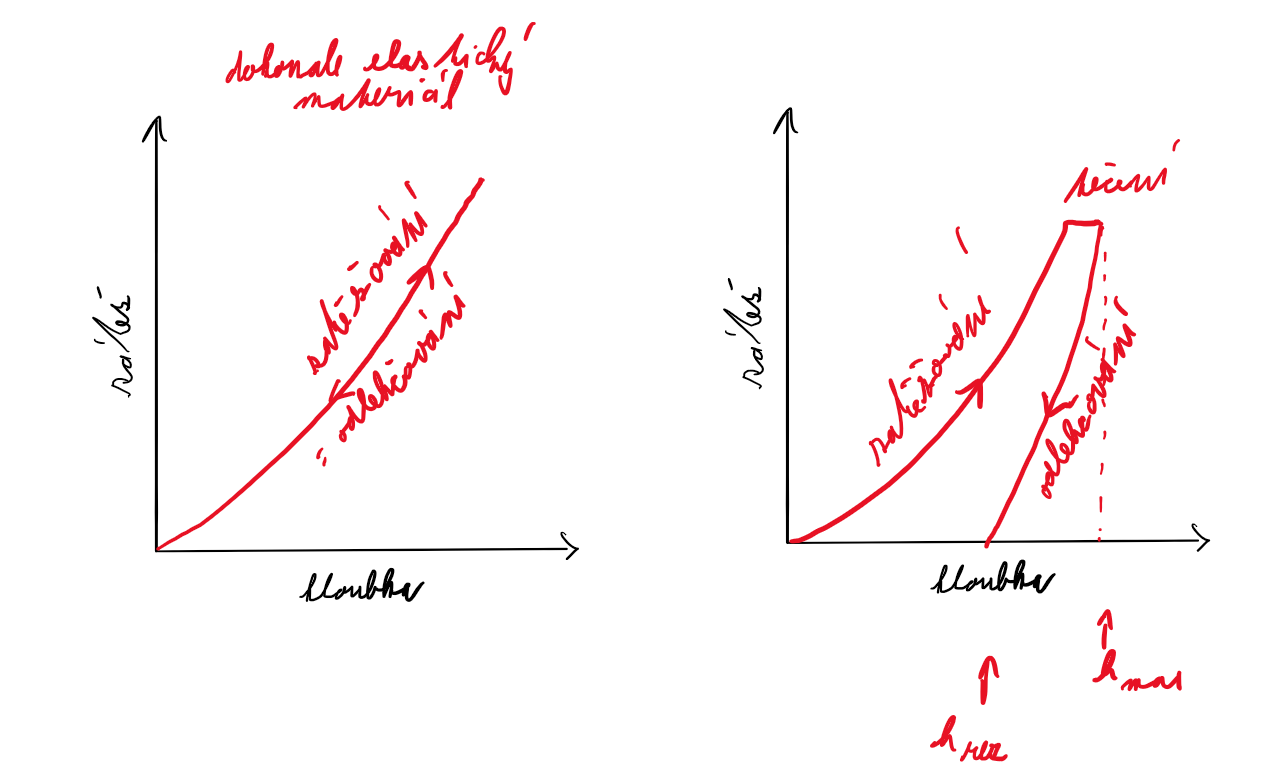 Výsledek
Z odlehčovací části získáme tvrdost pomocí modelů, který spojuje hloubku vniku, plochu a tvrdost (Oliver a Pharr).
Ze směrnice odlehčovací části získáme elastický modul.
Ze skoků na zatěžovací části získáme informace o vzniku trhlin
Technika
Co potřebujeme?
Mechanismus pohybu hrotu/čtení polohy hrotu
Hrot
Mechanismus pohybu I
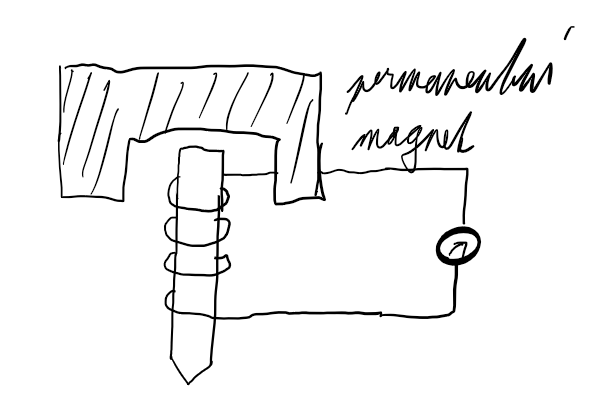 Elektromagneticky
Dlouhá dráha, široký rozsah zátěží
Velké, těžké

Elektrostaticky
Malé, dobrá teplotní stabilita
Omezený rozsah zátěže < 1 mN a pohybu ~ stovky nm
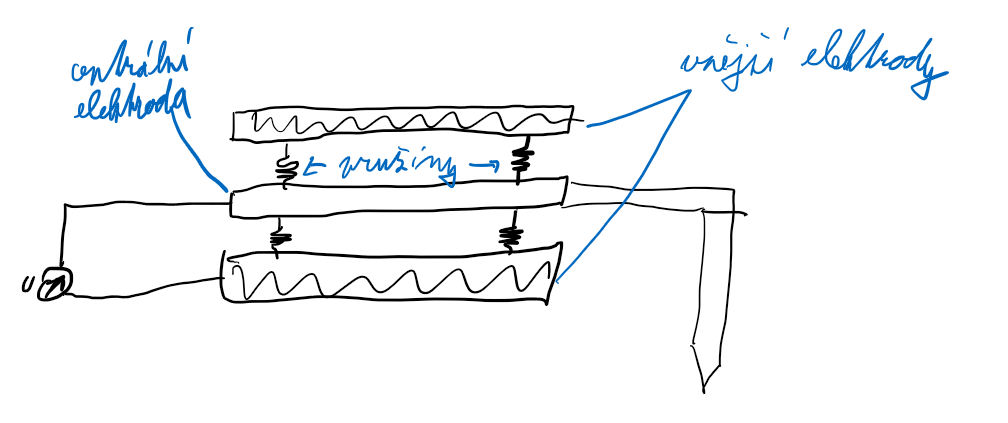 Mechanismus pohybu II
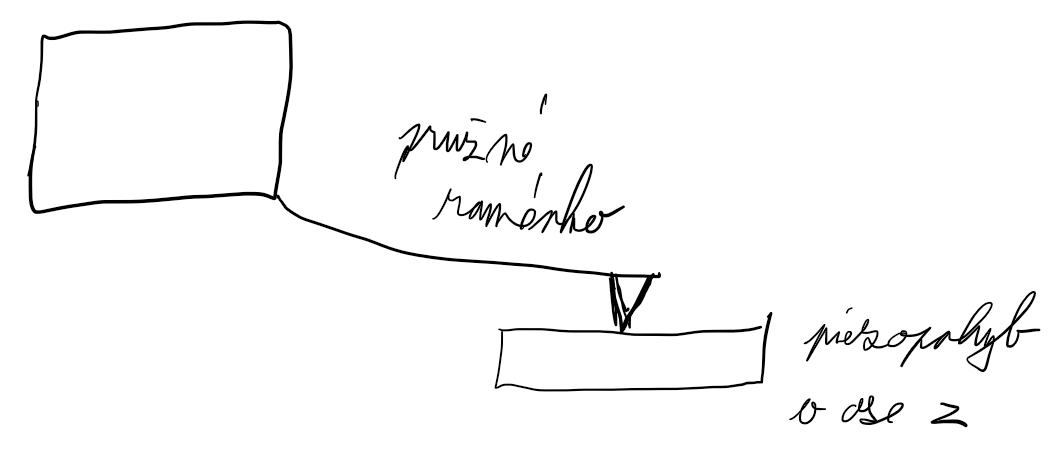 Pružný systém
Podobné AFM



Piezoelektricky
Hrot na pružných raménkách je posouván piezopohybem
Silové rozlišení až v pN
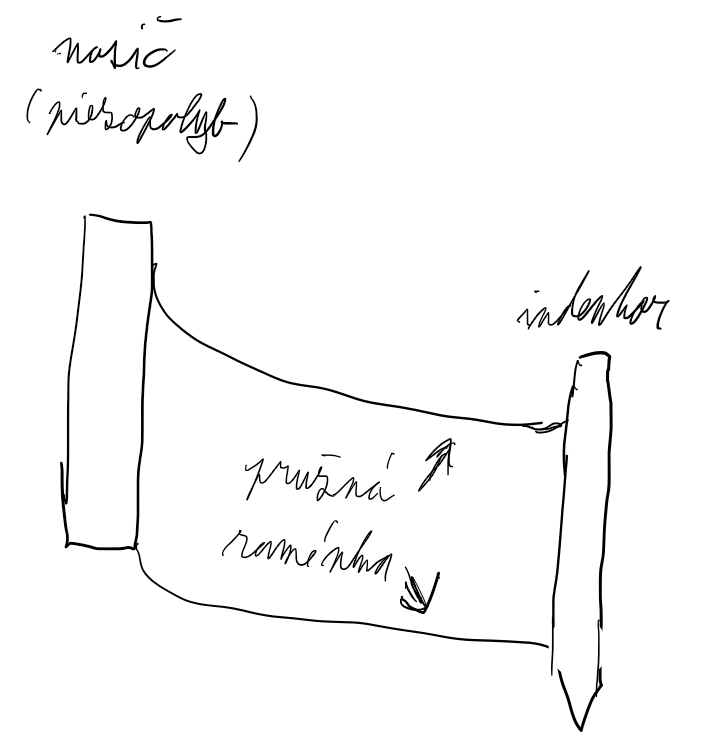 Mechanismus čtení dráhy
Diferenciální kondenzátor (elektrostatický pohyb)
Opticky (pružný systém jako v AFM)
Laserová interferometrie
Lineární transducer
Založen na změně transformátoru
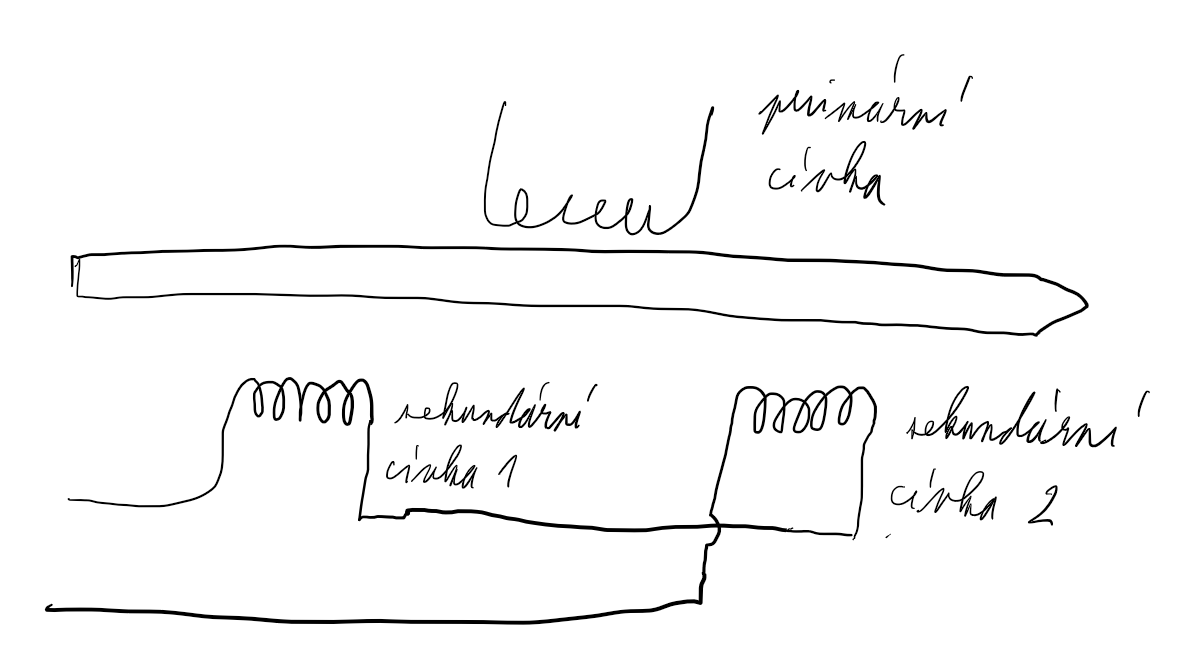 Omezení vzorků
Pevný vzorek – bulk nebo vrstva
Substrát by neměl ovlivňovat měření vrstev – měří se do ~ 10% tloušťky vrstvy
Vliv tepelného driftu, drsnosti a adheze